1
CS/ENGRD 2110Spring 2016
Lecture 7: Interfaces and Abstract Classes
http://courses.cs.cornell.edu/cs2110
Announcements
2
Attendance for this week’s recitation is mandatory!
A2 is due Wednesday
Get started on A3 – do one method a day
Overview
3
Big Demo!
Interfaces
Abstract Classes
Normal Classes vs. Abstract Classes vs. Interfaces
Interfaces
Interfaces cannot by newed!
4
New keyword
/** A mutable collection of E values */
public interface Collection<E> {
   /** Return true if this collection contains elem*/
   boolean contains(Object elem);

   /** Ensure that this contains elem.
      * Return true if the collection is changed by this. */
   boolean add(E elem);
   …
}
Always public
No implementations!!!
No fields!
No constructors!
Implementing Interfaces
5
Classes implement interfaces
/** A range of integers that always includes 0 */
public class IntRange implements Collection<Integer> {
   private int min = 0; // Represents the range min..max
   private int max = 0; // min <= max
   /** Return true if elem is an integer in the range. */
   public boolean contains(Object elem) {…}
   /** Minimally extend the range to include elem.
      * Return true if the range had to be extended. */
   public boolean add(Integer elem) {…}
}
Provides implementations for interface methods
Using Interfaces
6
/** Returns whether the collection contains every
   * integer between and including min and max.
   * Precondition: ints is not null */
public static boolean containsRange(
		Collection<Integer> ints,
		int min, int max) {
	for (int i = min; i <= max; i++)
		if (!ints.contains(i))
			return false;
	return true;
}
Works on any Collection!!!
This includes your own DLinkedList from A3!
Interfaces are types
Because ints has type Collection<Integer>, you can use any method declared in the Collection<Integer> interface.
Extending Interfaces
7
Interfaces extend other interfaces
/** A mutable indexed list of E values */
public interface List<E> extends Collection<E> {
   int size(); // return size of the list
   E get(int index); // return elem at index
   E set(int index, E elem); // change elem at index
   boolean add(int index, E elem); // insert elem at index
   E remove(int index); // remove and return elem at index
   …
}
Implicitly includes all methods in Collection<E>
Abstract Classes
Outdated use of abstract classes!
- see next slide on defaults
8
/** Provides default implementations for list methods */
public abstract class AbstractList<E> implements List<E> {
   public abstract int size();
   public abstract E get(int index);
   public abstract E set(int index, E elem);
   public abstract boolean add(int index, E elem);
   public abstract E remove(int index);
   public boolean add(E elem) { return add(size(), elem); }
   public boolean contains(E elem) {
	for (int i = 0; i < size(); i++)
		if (!Objects.equals(elem, get(i)))
			return false;
	return true;
   }
   …
}
Abstract classes cannot be newed
Indicates that subclasses are responsible for providing the implementation
Only abstract classes can have abstract methods
Defaults in Java 8
9
/** Provides default implementations for list methods */
public interface List<E> extends Collection<E> {
   int size();
   E get(int index);
   E set(int index, E elem);
   boolean add(int index, E elem);
   E remove(int index);
   default boolean add(E elem) { return add(size(), elem); }
   default boolean contains(E elem) {
	for (int i = 0; i < size(); i++)
		if (!Objects.equals(elem, get(i)))
			return false;
	return true;
   }
   …
}
Indicates that the interface is providing a default implementation for this method
Abstract Classes Revisited
10
public abstract class IntExpression {
   private Integer value = null;
   public int evaluate() {
	if (value == null) value = eval();
	return value.intValue();
   }
   protected abstract int eval();
}
public class Zero extends IntExpression {
   protected int eval() { return 0; }
}
public class Sum extends IntExpression {
   protected IntExpression left, right;
   public Sum(…) {…}
   protected int eval() { return left.eval() + right.eval(); }
}
Abstract class provides common fields and functionality
Abstract class leaves critical methods abstract for subclasses to implement
Subclasses provide case-dependent implementations
Comparison
11











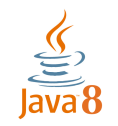 



